Gruppövning 3
Riskbedömning
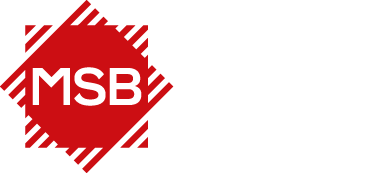 Övning
Moment
Utgå från tidigare grupparbete och fortsätt med riskbedömningen.
Genomför en riskbedömning
Medskick för uppgiften:
Fokusera på en eller två resurser för att komma igenom alla frågor.
Ta en fråga i taget i den ordningen dom kommer.
När ni kommer till åtgärdsförslag, fundera över åtgärder som syftar till att:
minska sannolikheten för avbrott?
minska avbrottstiden?
mildra konsekvenserna?
Hur kan ni motivera dom till beslutsfattare?
30 minuter
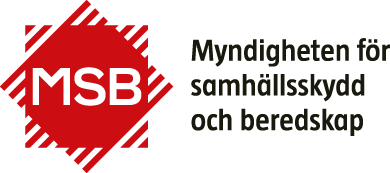 [Speaker Notes: För momentet: riskbedömning vill vi att ni utgår från tidigare grupparbete och fortsätt med delarna för riskbedömningen. 
 
Stödfrågor för att ta er an uppgiften är:
• Fokusera på en eller två resurser för att komma igenom alla frågor.
• Ta en fråga i taget i den ordningen dom kommer.
• När ni kommer till åtgärdsförslag, fundera över åtgärder som syftar till att: minska sannolikheten för avbrott,  minska avbrottstiden och mildra konsekvenserna?
• Fundera också på hur ni kan motivera åtgärdsförslagen för beslutsfattare?
 
Vi föreslår att ni använder ca 30 minuter för uppgiften.
 
Till hjälp har MSB två mallar ni kan använda]
Riskbedömning
Mall riskbild
[Speaker Notes: Den första mallen är för att dokumentera er riskbedömning]
Riskbedömning
Mall åtgärdsplan
[Speaker Notes: Den andra mallen kan ni använda för att dokumentera information som ni bör ha med i er åtgärdsplan]
EXEMPEL MED FÖRSLAG PÅ SVAR
Riskbedömning
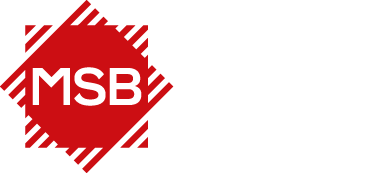 Information till användaren
Bilderna är exempel på information deltagarna kan fylla i. Informationen är till för er i syfte att stödja deltagarna.
Var tydlig med att de ska börja med en eller två resurser så de kommer igenom alla steg.
Det är viktigt att de skriver en risk per rad då det kan finnas olika redundans för olika risker.
Vid redovisning: fokus ska ligga på processen snarare än vad de skrivit i respektive ruta.
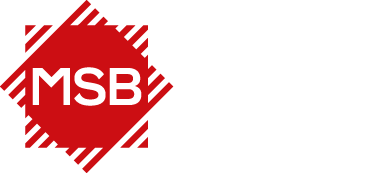 Riskbedömning
Mall riskbild
[Speaker Notes: Den första mallen är för att dokumentera er riskbedömning]